CS 4700 / CS 5700Network Fundamentals
Lecture 15: DNS
(What’s in a Name?)
Revised 7/29/13
Human Involvement
2
If you want to…
Call someone, you need to ask for their phone number
You can’t just dial “P R O F  W I L S O N”
Mail someone, you need to get their address first
What about the Internet?
If you need to reach Google, you need their IP
Does anyone know Google’s IP?
Problem:
People can’t remember IP addresses
Need human readable names that map to IPs
Internet Names and Addresses
3
Addresses, e.g. 129.10.117.100
Computer usable labels for machines
Conform to structure of the network
Names, e.g. www.northeastern.edu
Human usable labels for machines
Conform to organizational structure
How do you map from one to the other?
Domain Name System (DNS)
History
4
Before DNS, all mappings were in hosts.txt
/etc/hosts on Linux
C:\Windows\System32\drivers\etc\hosts on Windows
Centralized, manual system
Changes were submitted to SRI via email
Machines periodically FTP new copies of hosts.txt
Administrators could pick names at their discretion
Any name was allowed
christos_server_at_neu_pwns_joo_lol_kthxbye
Towards DNS
5
Eventually, the hosts.txt system fell apart
Not scalable, SRI couldn’t handle the load
Hard to enforce uniqueness of names
e.g MIT
Massachusetts Institute of Technology?
Melbourne Institute of Technology?
Many machines had inaccurate copies of hosts.txt
Thus, DNS was born
Outline
6
DNS Basics
DNS Security
DNS at a High-Level
7
Domain Name System
Distributed database
No centralization
Simple client/server architecture
UDP port 53, some implementations also use TCP
Hierarchical namespace
As opposed to original, flat namespace
e.g. .com  google.com  mail.google.com
Naming Hierarchy
8
Root
net
edu
com
gov
mil
org
uk
fr
etc.
Top Level Domains (TLDs) are at the top
Maximum tree depth: 128
Each Domain Name is a subtree
.edu  neu.edu  ccs.neu.edu  www.ccs.neu.edu
Name collisions are avoided
neu.com vs. neu.edu
mit
neu
ccs
ece
husky
www
login
mail
Hierarchical Administration
9
Root
net
edu
com
gov
mil
org
uk
fr
etc.
Tree is divided into zones
Each zone has an administrator
Responsible for the part of the heirarchy
Example:
CCIS controls *.ccs.neu.edu
NEU controls *.neu.edu
mit
neu
ccs
ICANN
Verisign
www
login
mail
Server Hierarchy
10
Functions of each DNS server:
Authority over a portion of the hierarchy
No need to store all DNS names
Store all the records for hosts/domains in its zone
May be replicated for robustness
Know the addresses of the root servers
Resolve queries for unknown names
Root servers know about all TLDs
The buck stops at the root servers
Root Name Servers
11
Responsible for the Root Zone File
Lists the TLDs and who controls them
~272KB in size

com.			172800	IN	NS	a.gtld-servers.net.
com.			172800	IN	NS	b.gtld-servers.net.
com.			172800	IN	NS	c.gtld-servers.net.

Administered by ICANN
13 root servers, labeled AM
6 are anycasted, i.e. they are globally replicated
Contacted when names cannot be resolved
In practice, most systems cache this information
Map of the Roots
12
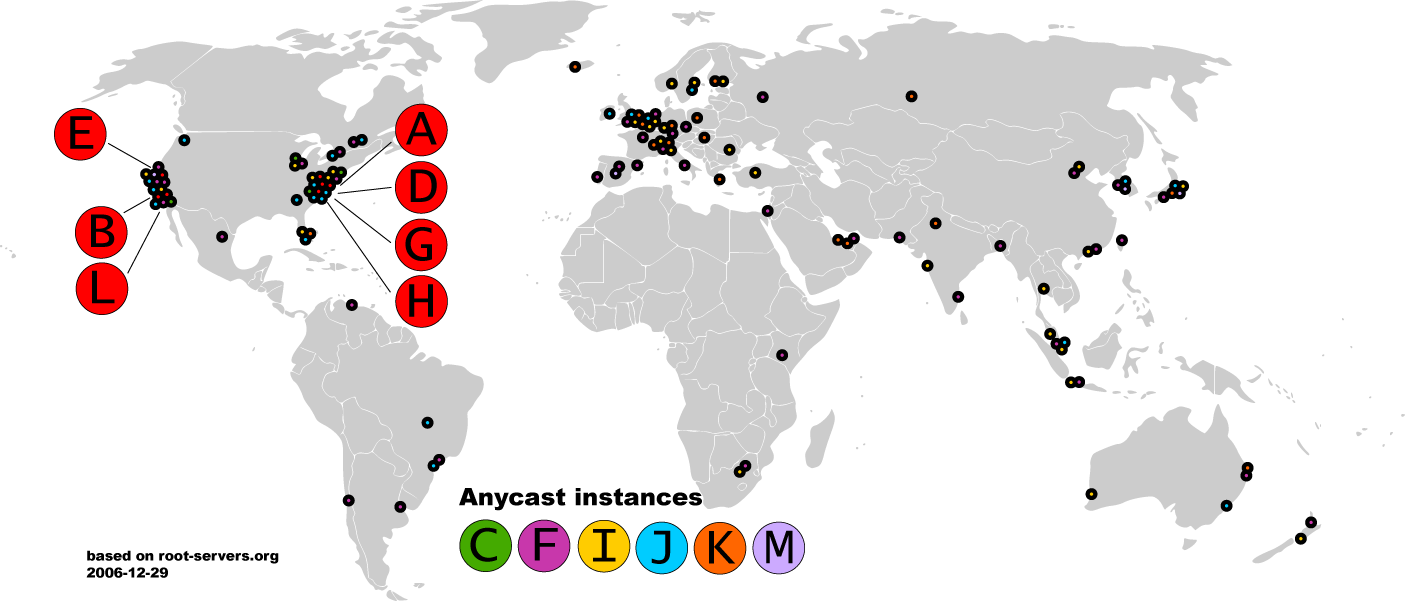 Local Name Servers
13
Northeastern
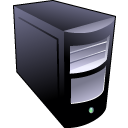 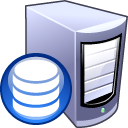 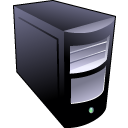 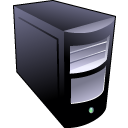 Each ISP/company has a local, default name server
Often configured via DHCP
Hosts begin DNS queries by contacting the local name server
Frequently cache query results
Where is google.com?
Authoritative Name Servers
14
www.neu.edu
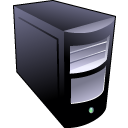 Northeastern
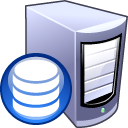 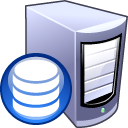 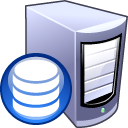 Root
edu
neu
Authority for ‘edu’
Authority for ‘neu.edu’
Where is www.neu.edu?
www.neu.edu = 155.33.17.68
Stores the nameIP mapping for a given host
Basic Domain Name Resolution
15
Every host knows a local DNS server
Sends all queries to the local DNS server
If the local DNS can answer the query, then you’re done
Local server is also the authoritative server for that name
Local server has cached the record for that name
Otherwise, go down the hierarchy and search for the authoritative name server
Every local DNS server knows the root servers
Use cache to skip steps if possible
e.g. skip the root and go directly to .edu if the root file is cached
Recursive DNS Query
16
www.google.com
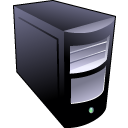 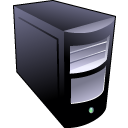 Puts the burden of resolution on the contacted name server
How does asgard know who to forward responses too?
Random IDs embedded in DNS queries
What have we said about keeping state in the network?
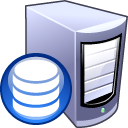 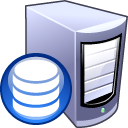 ns1.google.com
asgard.ccs.neu.edu
Where is www.google.com?
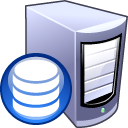 com
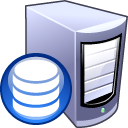 Root
Iterated DNS query
17
www.google.com
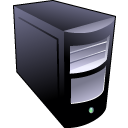 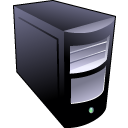 Contact server replies with the name of the next authority in the hierarchy
“I don’t know this name, but this other server might”
This is how DNS works today
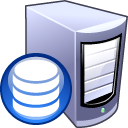 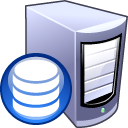 ns1.google.com
asgard.ccs.neu.edu
Where is www.google.com?
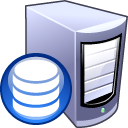 com
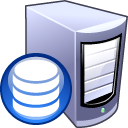 Root
DNS Propagation
18
How many of you have purchased a domain name?
Did you notice that it took ~72 hours for your name to become accessible?
This delay is called DNS Propagation
www.my-new-site.com
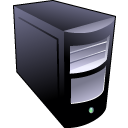 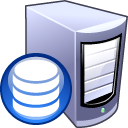 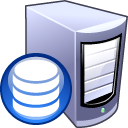 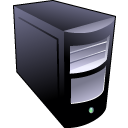 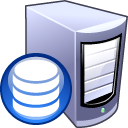 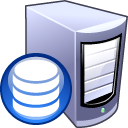 com
Root
ns.godaddy.com
asgard.ccs.neu.edu
Why would this process fail for a new DNS name?
Caching vs. Freshness
19
DNS Propagation delay is caused by caching
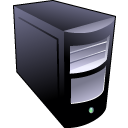 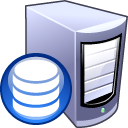 asgard.ccs.neu.edu
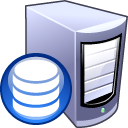 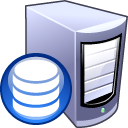 Root
Zone files may be cached for 1-72 hours
Cached Root Zone File
Cached .com Zone File
Cached .net Zone File
Etc.
Where is 
www.my-new-site.com?
That name does not exist.
com
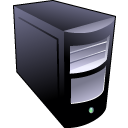 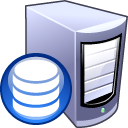 www.my-new-site.com
ns.godaddy.com
DNS Resource Records
20
DNS queries have two fields: name and type
Resource record is the response to a query
Four fields: (name, value, type, TTL)
There may be multiple records returned for one query
What are do the name and value mean?
Depends on the type of query and response
DNS Types
21
Type = A / AAAA
Name = domain name
Value = IP address
A is IPv4, AAAA is IPv6

Type = NS
Name = partial domain
Value = name of DNS server for this domain
“Go send your query to this other server”
Name: www.ccs.neu.edu
Type: A
Query
Name: www.ccs.neu.edu
Value: 129.10.116.81
Resp.
Name: ccs.neu.edu
Type: NS
Query
Name: ccs.neu.edu
Value: 129.10.116.51
Resp.
DNS Types, Continued
22
Type = CNAME
Name = hostname
Value = canonical hostname
Useful for aliasing

Type = MX
Name = domain in email address
Value = canonical name of mail server
Name: foo.mysite.com
Type: CNAME
Query
Name: foo.mysite.com
Value: bar.mysite.com
Resp.
Name: ccs.neu.edu
Type: MX
Query
Name: ccs.neu.edu
Value: amber.ccs.neu.edu
Resp.
Reverse Lookups
23
What about the IPname mapping?
Separate server hierarchy stores reverse mappings
Rooted at in-addr.arpa and ip6.arpa
Additional DNS record type: PTR
Name = IP address
Value = domain name
Name: 129.10.116.51 Type: PTR
Query
Name: 129.10.116.51 Value: ccs.neu.edu
Resp.
DNS as Indirection Service
24
DNS gives us very powerful capabilities
Not only easier for humans to reference machines!

Changing the IPs of machines becomes trivial
e.g. you want to move your web server to a new host
Just change the DNS record!
Aliasing and Load Balancing
25
One machine can have many aliases
christo.blogspot.com
www.reddit.com
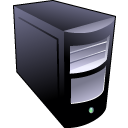 sandi.blogspot.com
www.foursquare.com
www.huffingtonpost.com
*.blogspot.com
One domain can map to multiple machines
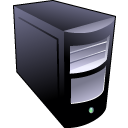 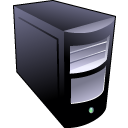 www.google.com
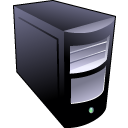 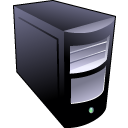 Content Delivery Networks
26
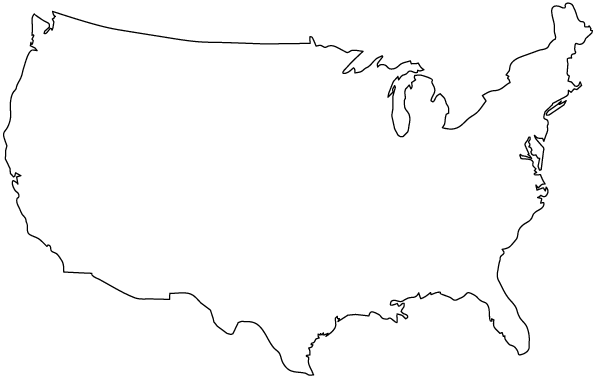 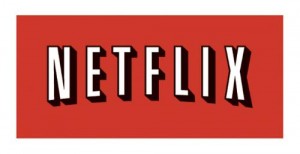 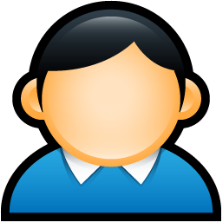 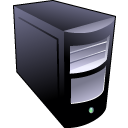 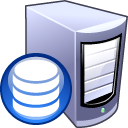 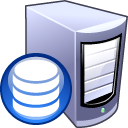 DNS responses may vary based on geography, ISP, etc
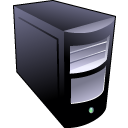 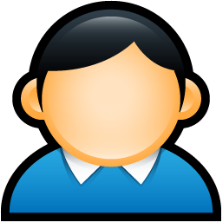 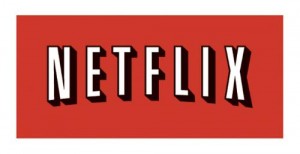 Outline
27
DNS Basics
DNS Security
The Importance of DNS
28
Without DNS…
How could you get to any websites?
You are your mailserver
When you sign up for websites, you use your email address
What if someone hijacks the DNS for your mail server?
DNS is the root of trust for the web
When a user types www.bankofamerica.com, they expect to be taken to their bank’s website
What if the DNS record is compromised?
Denial Of Service
29
Flood DNS servers with requests until they fail
October 2002: massive DDoS against the root name servers
What was the effect?
… users didn’t even notice
Root zone file is cached almost everywhere
More targeted attacks can be effective
Local DNS server  cannot access DNS
Authoritative server  cannot access domain
DNS Hijacking
30
Infect their OS or browser with a virus/trojan
e.g. Many trojans change entries in /etc/hosts
*.bankofamerica.com  evilbank.com
Man-in-the-middle
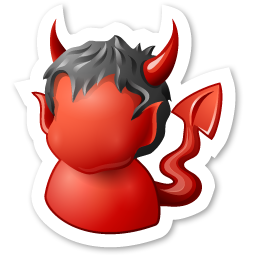 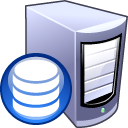 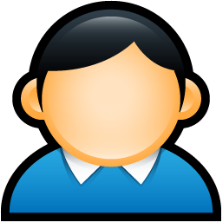 Response Spoofing
Eavesdrop on requests
Outrace the servers response
DNS Spoofing
31
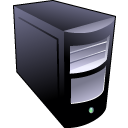 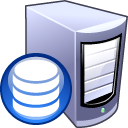 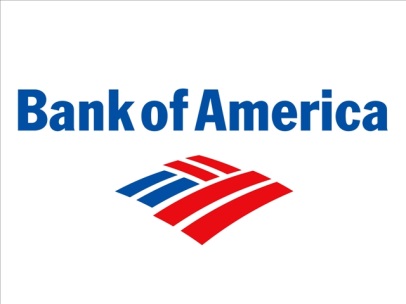 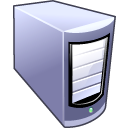 dns.bofa.com
How do you know that a given nameIP mapping is correct?
123.45.67.89
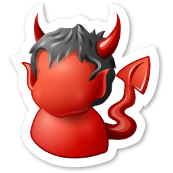 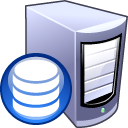 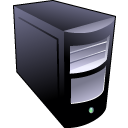 Where is bankofamerica.com?
Where is bankofamerica.com?
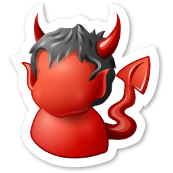 dns.evil.com
66.66.66.93
123.45.67.89
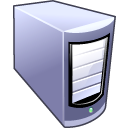 66.66.66.93
DNS Cache Poisoning
32
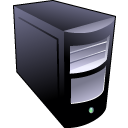 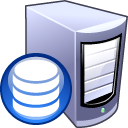 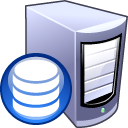 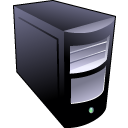 ns1.google.com
dns.neu.edu
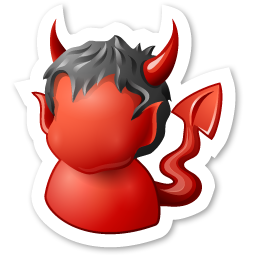 Until the TTL expires, all queries for BofA to dns.neu.edu will return poisoned result
Much worse than spoofing/man-in-the-middle
Whole ISPs can be impacted!
bankofamerica.com = 66.66.66.92
Where is www.google.com?
www.google.com = 74.125.131.26
Where is bankofamerica.com?
Solution: DNSSEC
33
Cryptographically sign critical resource records
Resolver can verify the cryptographic signature
Two new resource types
Type = DNSKEY
Name = Zone domain name
Value = Public key for the zone
Type = RRSIG
Name = (type, name) tuple, i.e. the query itself
Value = Cryptographic signature of the query results
Deployment
On the roots since July 2010
Verisign enabled it on .com and .net in January 2011
Comcast is the first major ISP to support it (January 2012)
Creates a hierarchy of trust within each zone
Prevents hijacking and spoofing
DNSSEC Hierarchy of Trust
34
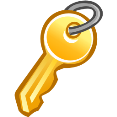 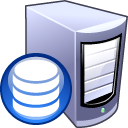 Root Zone (ICANN)
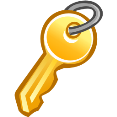 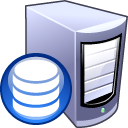 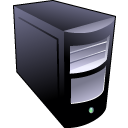 .com (Verisign)
Where is bankofamerica.com?
IP: 123.45.67.89
Key: <     >
SIG: x9fnskflkalk
IP: 66.66.66.93
Key: <     >
SIG: 9na8x7040a3
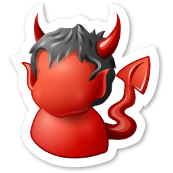 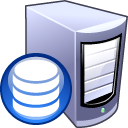 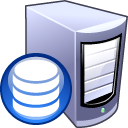 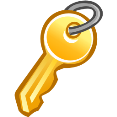 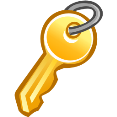 dns.bofa.com
dns.evil.com
Site Finder
35
September 2003: Verisign created DNS wildcards for *.com and *.net 
Essentially, catch-all records for unknown domains
Pointed to a search website run by Verisign
Search website was full of advertisements
Extremely controversial move
Is this DNS hijacking?
Definitely abuse of trust by Verisign
Site Finder was quickly shut down, lawsuits ensued
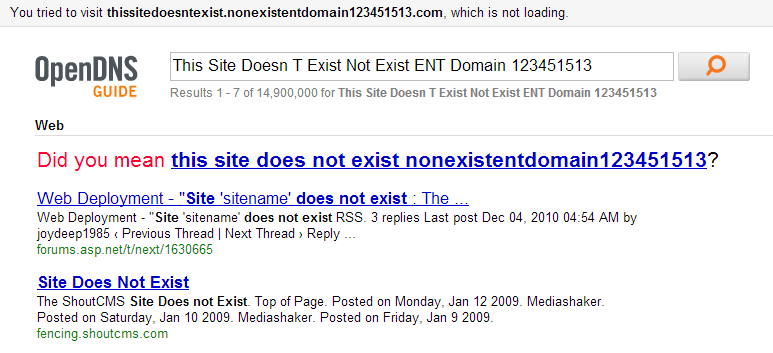 Much More to DNS
36
Caching: when, where, how much, etc.
Other uses for DNS (i.e. DNS hacks)
Content Delivery Networks (CDNs)
Different types of DNS load balancing
Dynamic DNS (e.g. for mobile hosts)
DNS and botnets
Politics and growth of the DNS system
Governance
New TLDs (.xxx, .biz), eliminating TLDs altogether
Copyright, arbitration, squatting, typo-squatting